MEIN FORMITTAG
Made by kareem.baqleh
Ich stehe um halb acht auf.
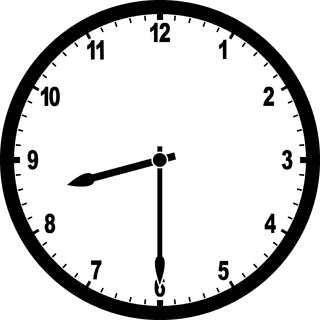 Ich dusche um neun
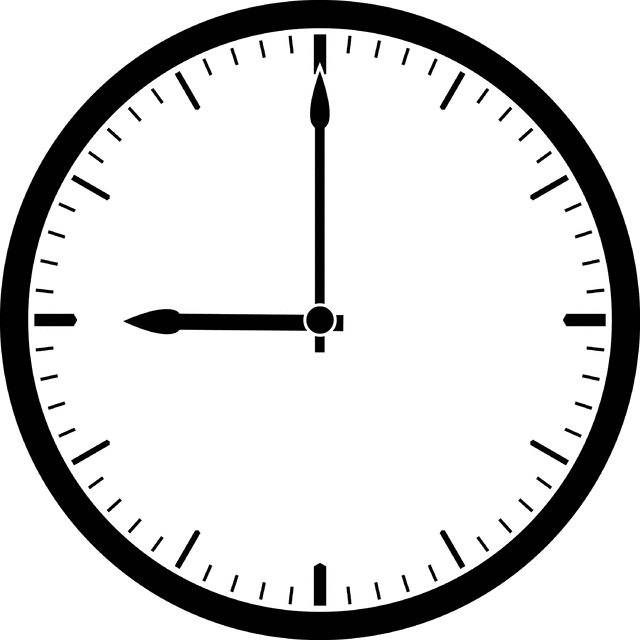 Ich gehe um halb neun in die schule
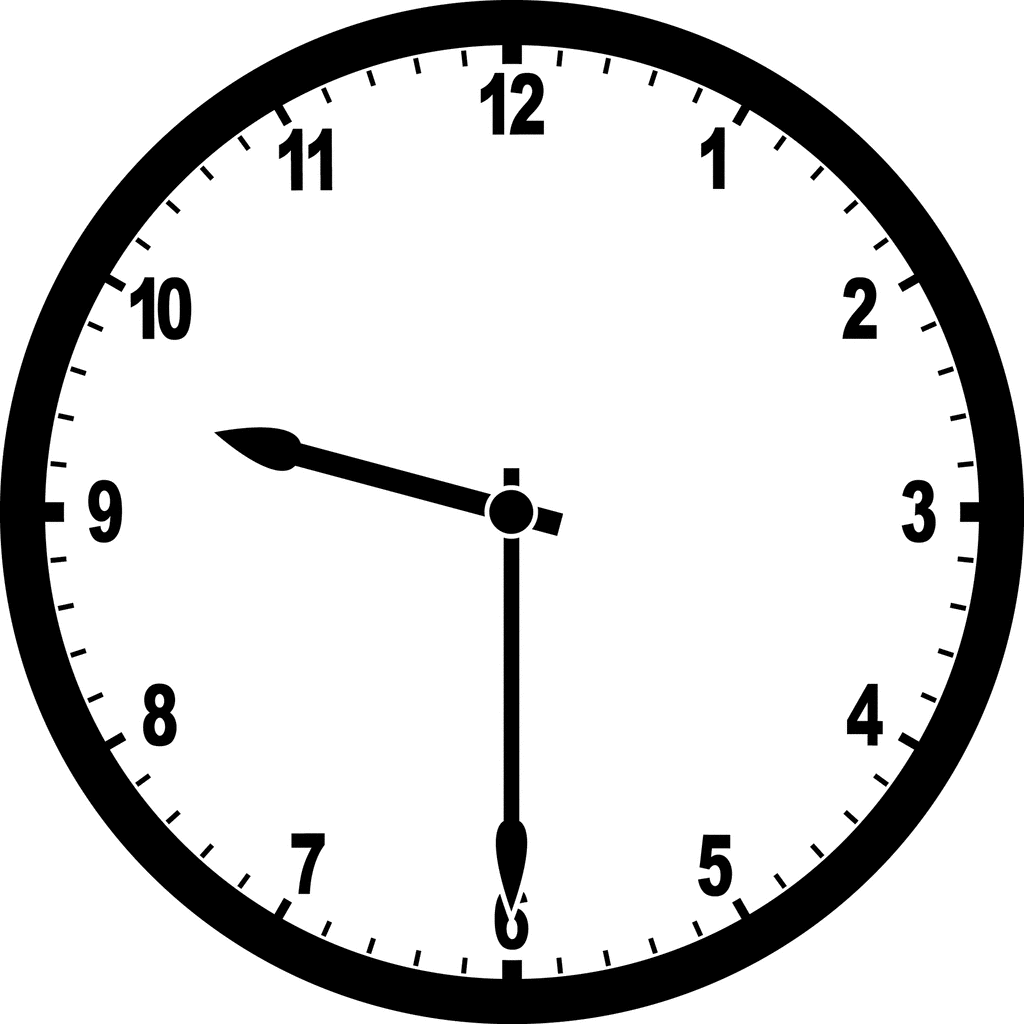 Ich jogge um viertal nach vier
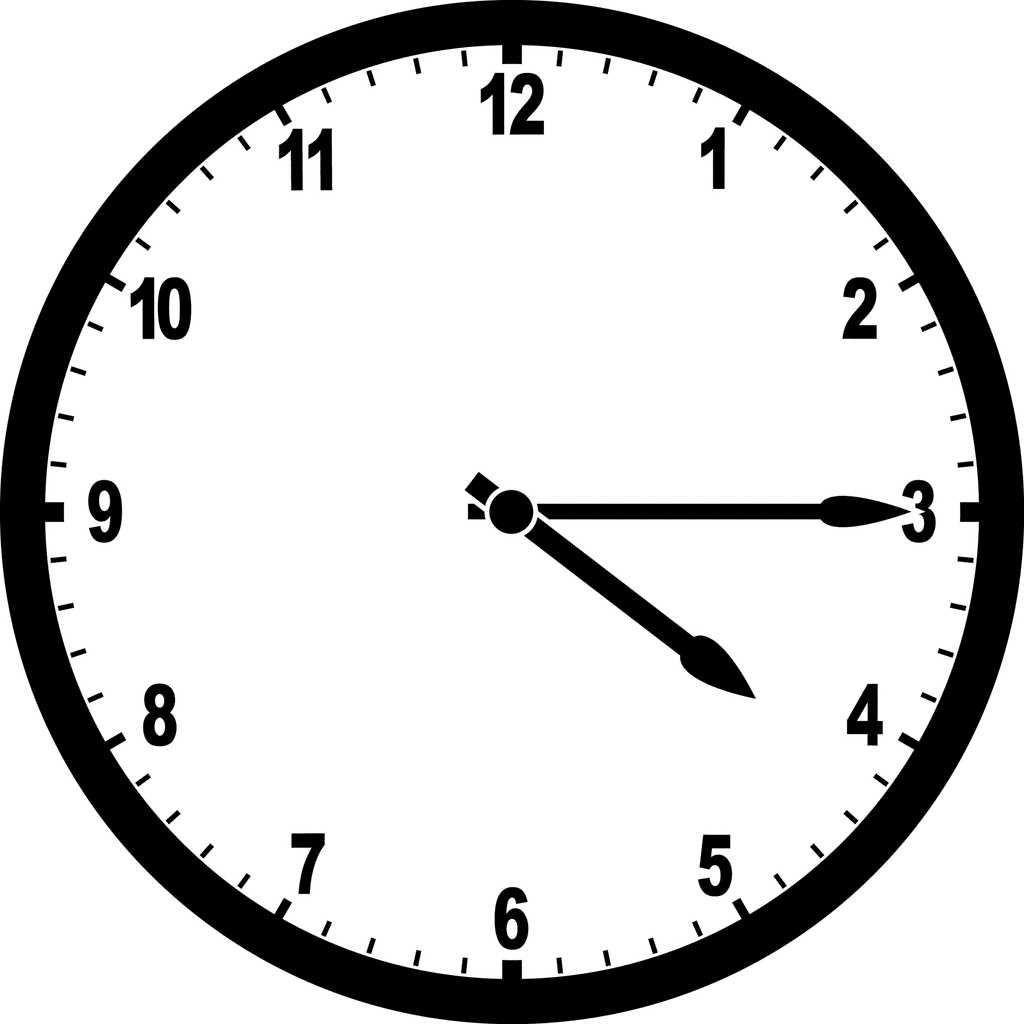 Ich spiele um viertal vor sechs
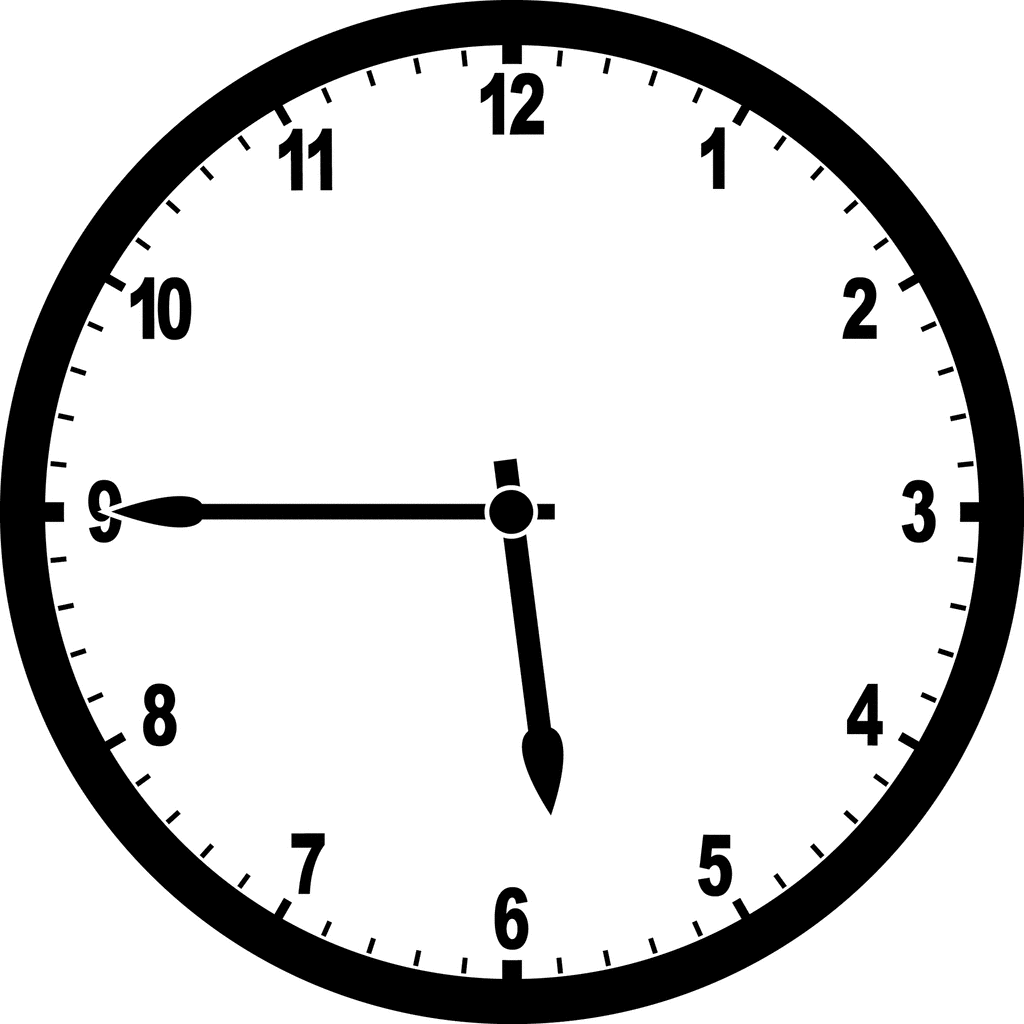 Ich koche um zwan zig vor acht
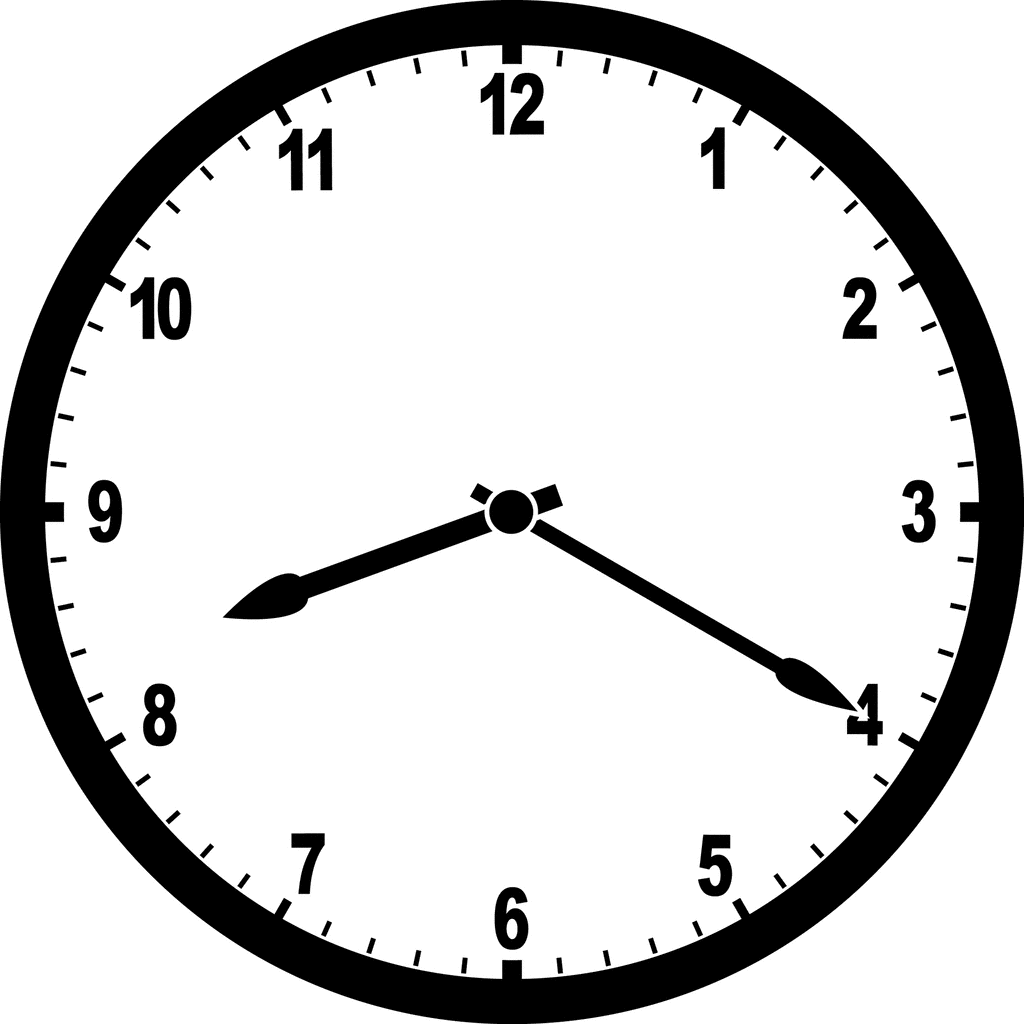 Ich gehe um halb zwolf ins bett
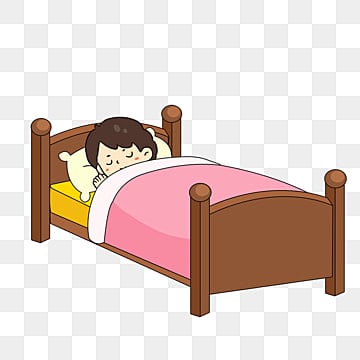